Streams Day 4
Key Question: What factors impact how water moves in an urban environment?
Version: March 24, 2022
Pocomoke River
Patapsco River
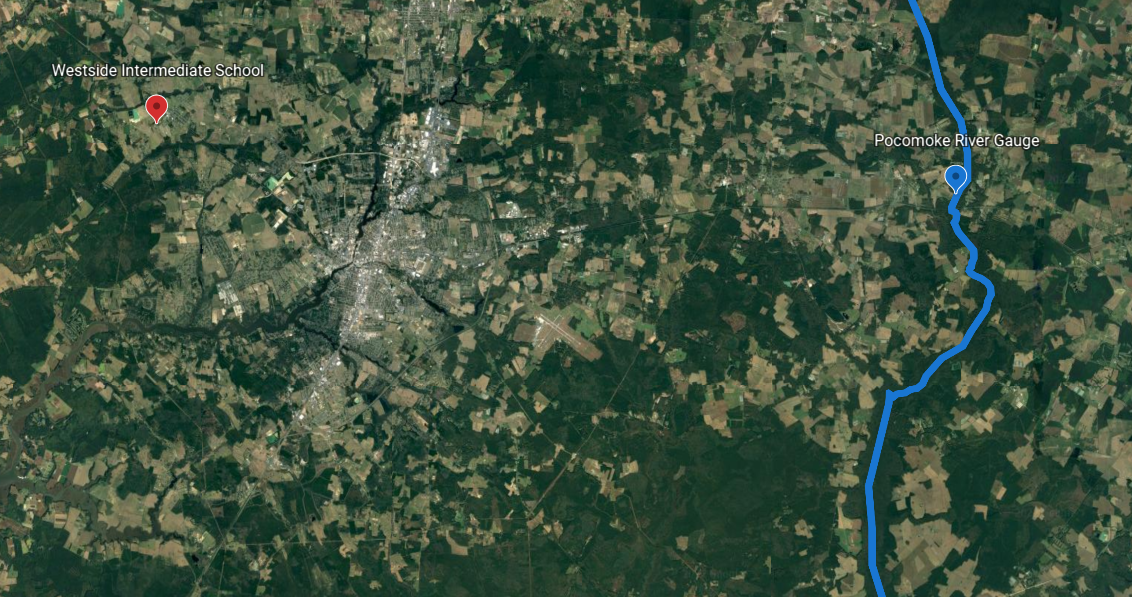 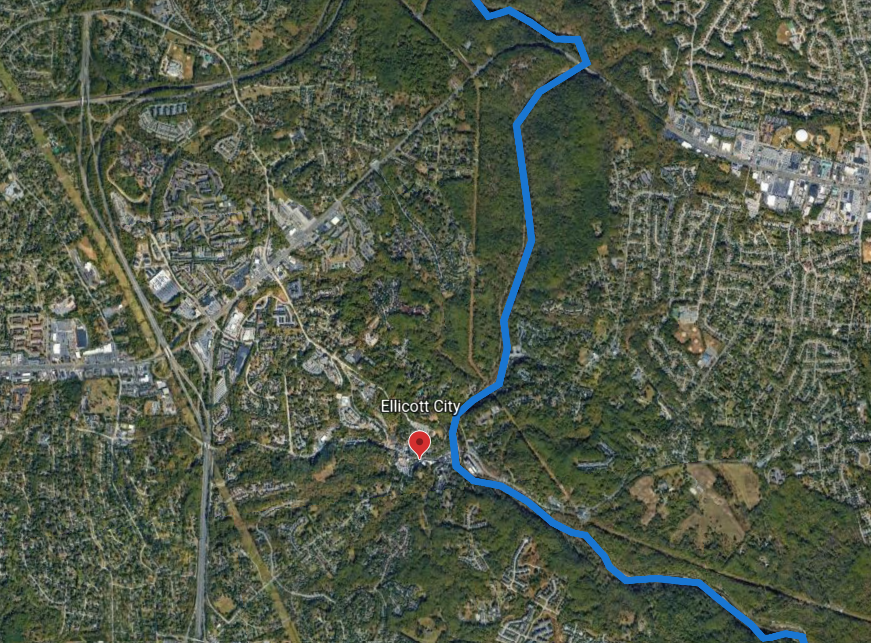 Stream Tables
[Speaker Notes: Model an extreme version of the area around the Patapsco, where everything is covered with impervious surfaces.]
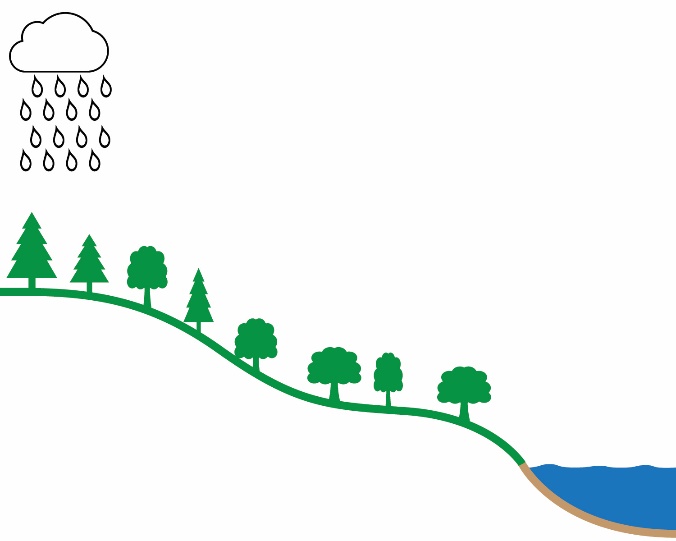 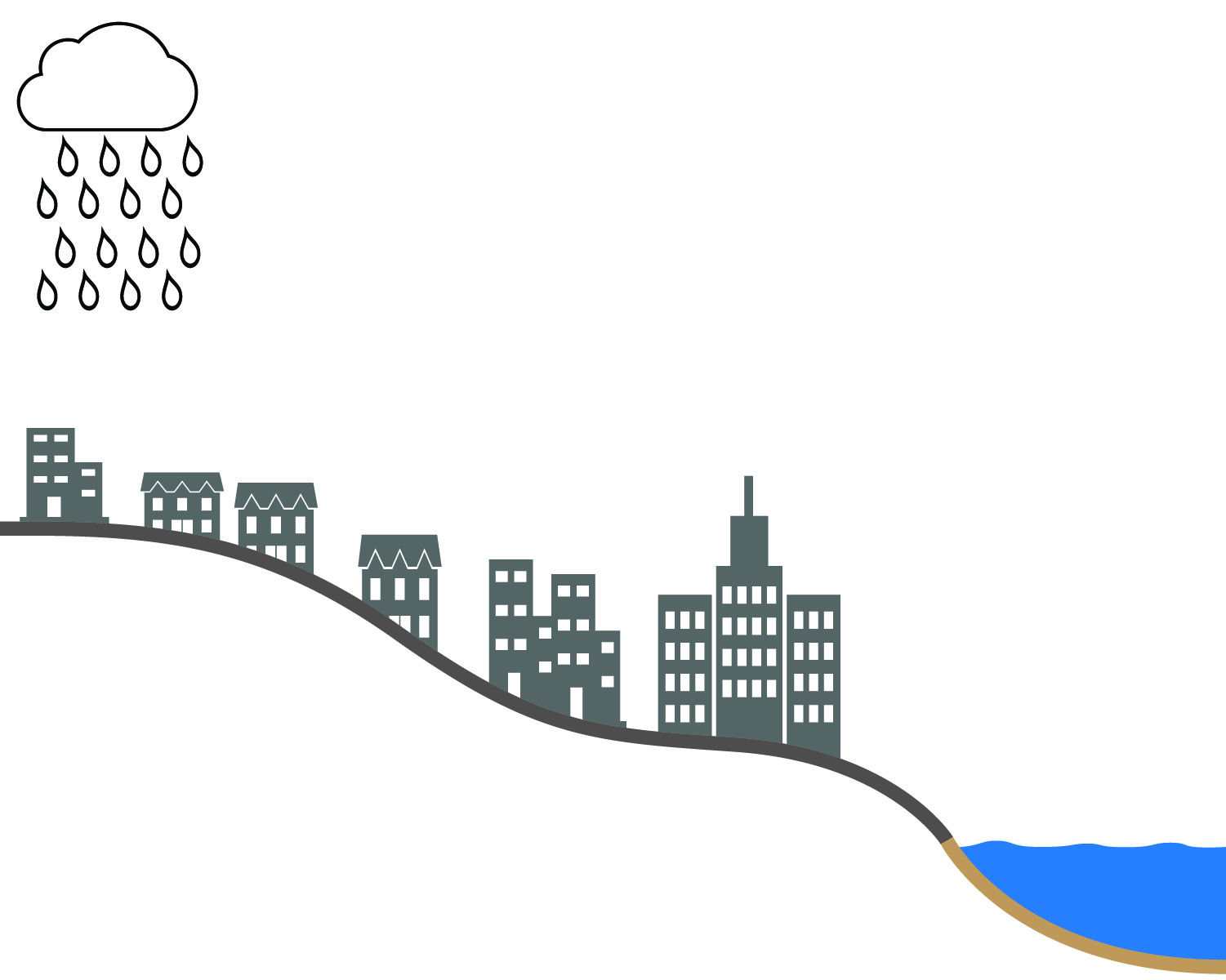 surface water flow
groundwater flow
When do you think it rained?
How are the responses of the two rivers to the rain alike and different?
Exit Slip: What can you tell about a river from its hydrograph?